Отчёт о выполненных работах по благоустройству и текущему ремонту за периодс 16 сентября по 23 сентября 2023 года.
Текущий ремонтокраска цоколя по ул. гастелло д.11
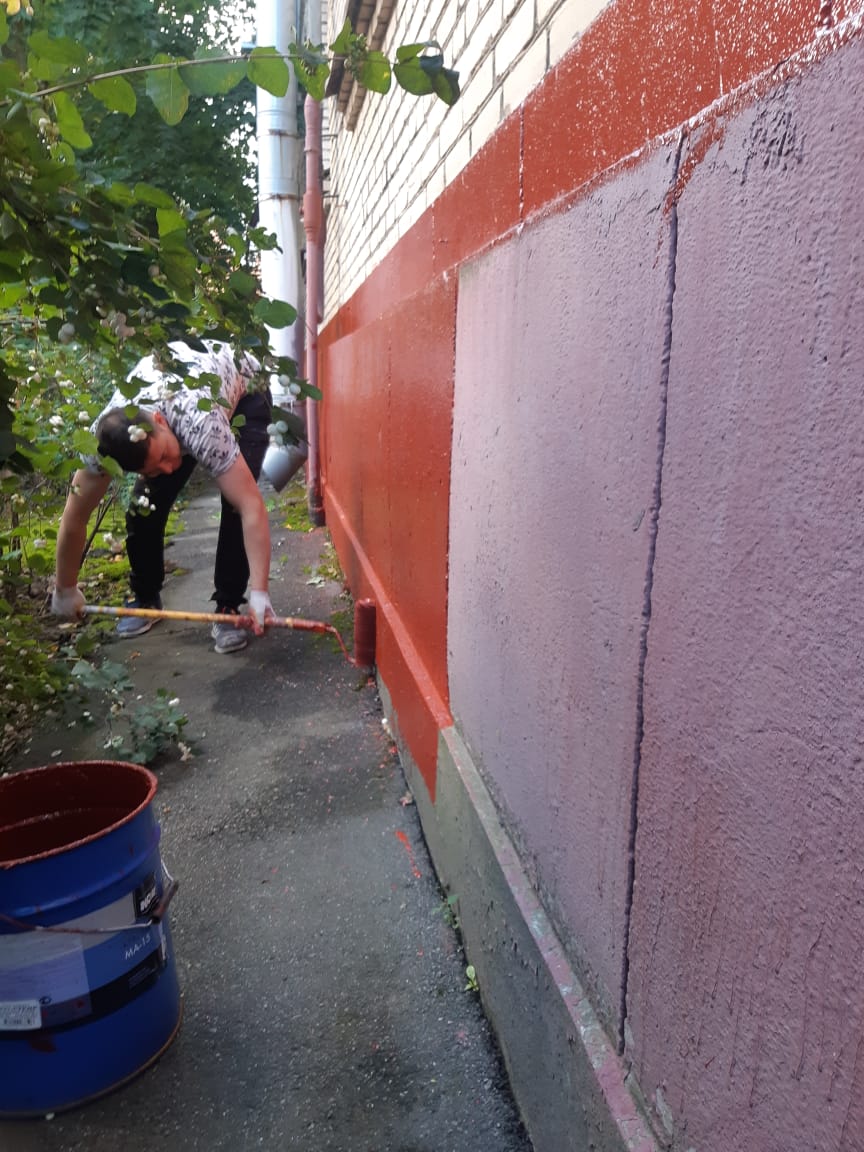 Текущий ремонтремонт изоляции на розливе цо в парадной №3 по наб.Обводного канала д. 84
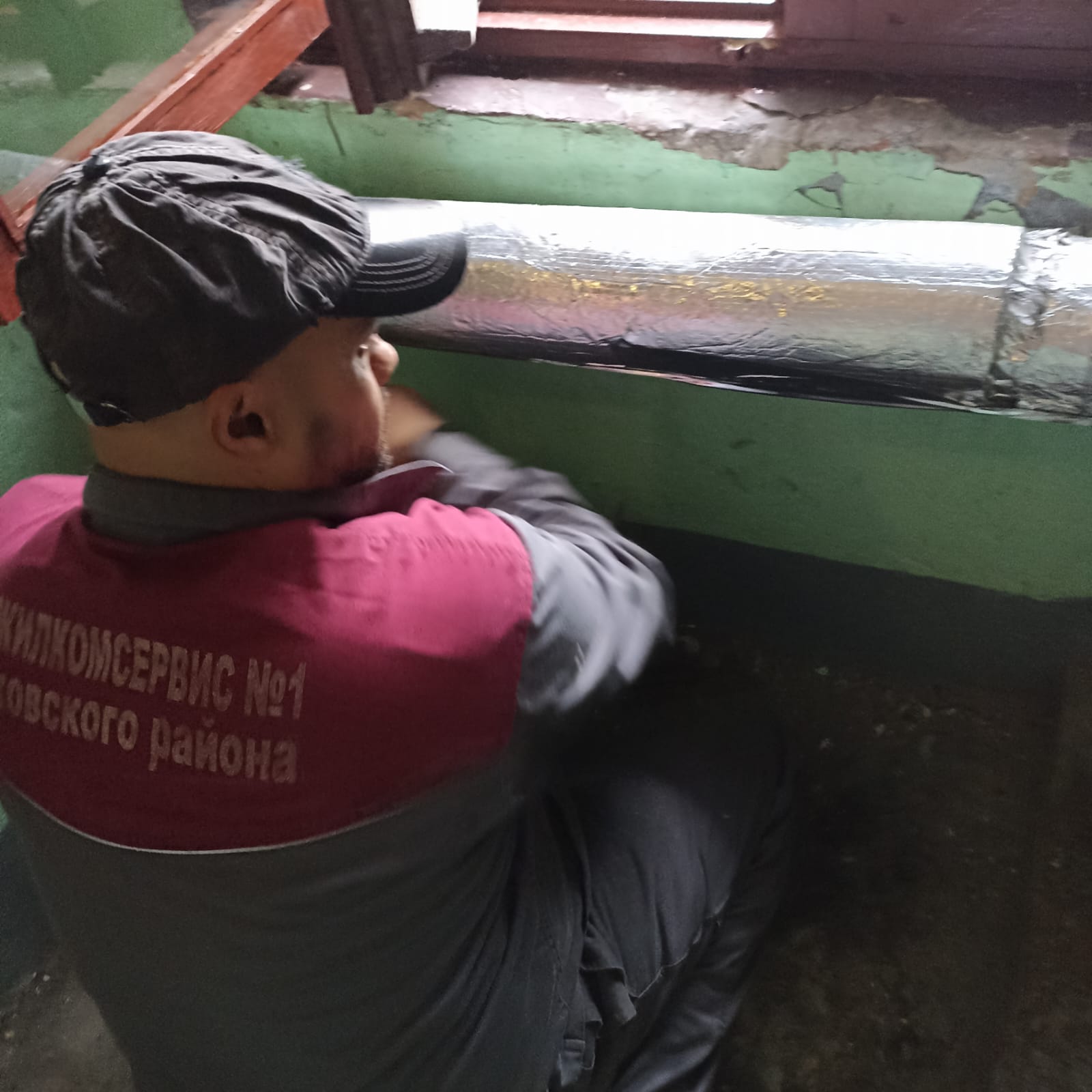 Текущий ремонтРемонт рщ в парадной №4 по ул. Заозёрная д.6
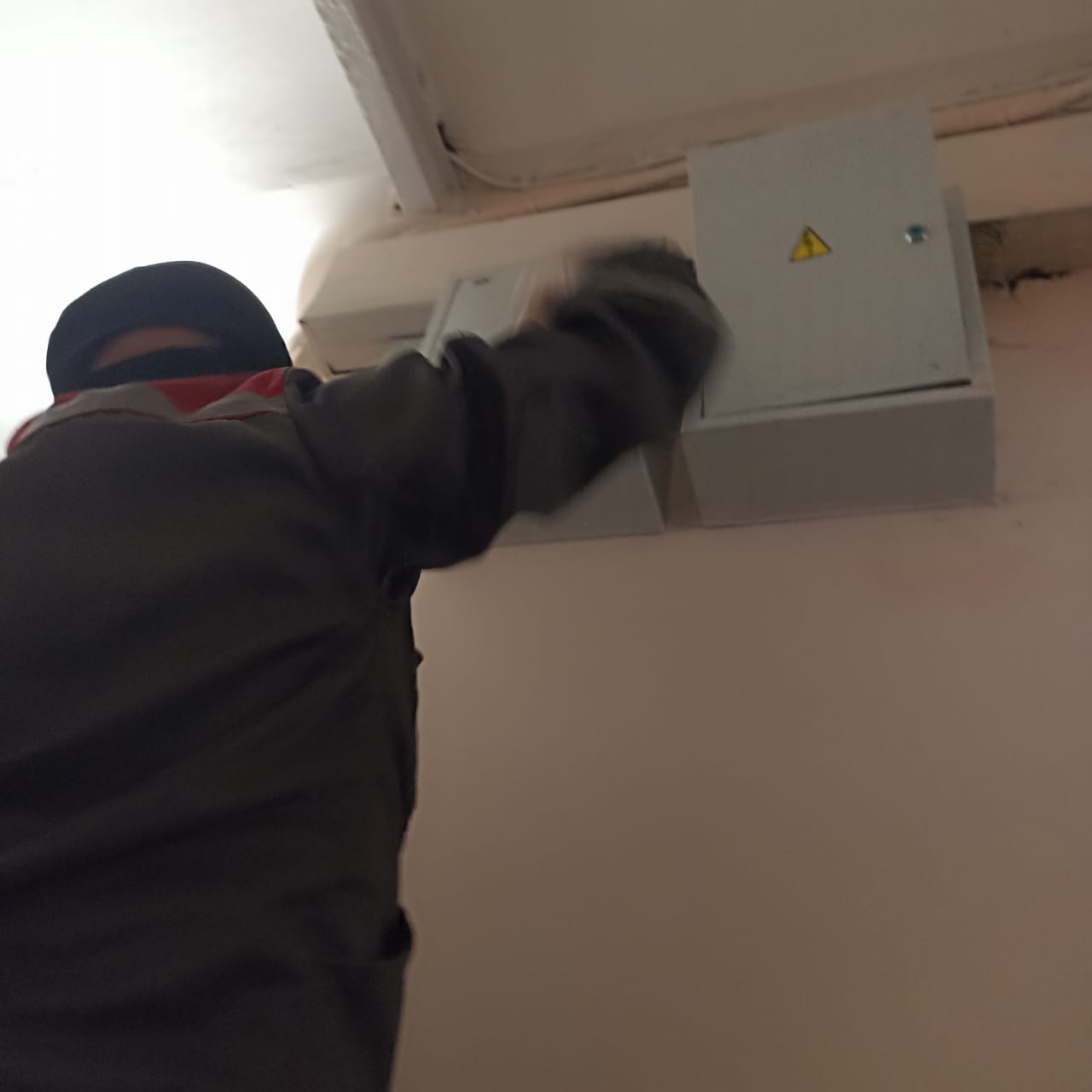 Текущий ремонтРемонт козырька по ул. Типанова д. 3
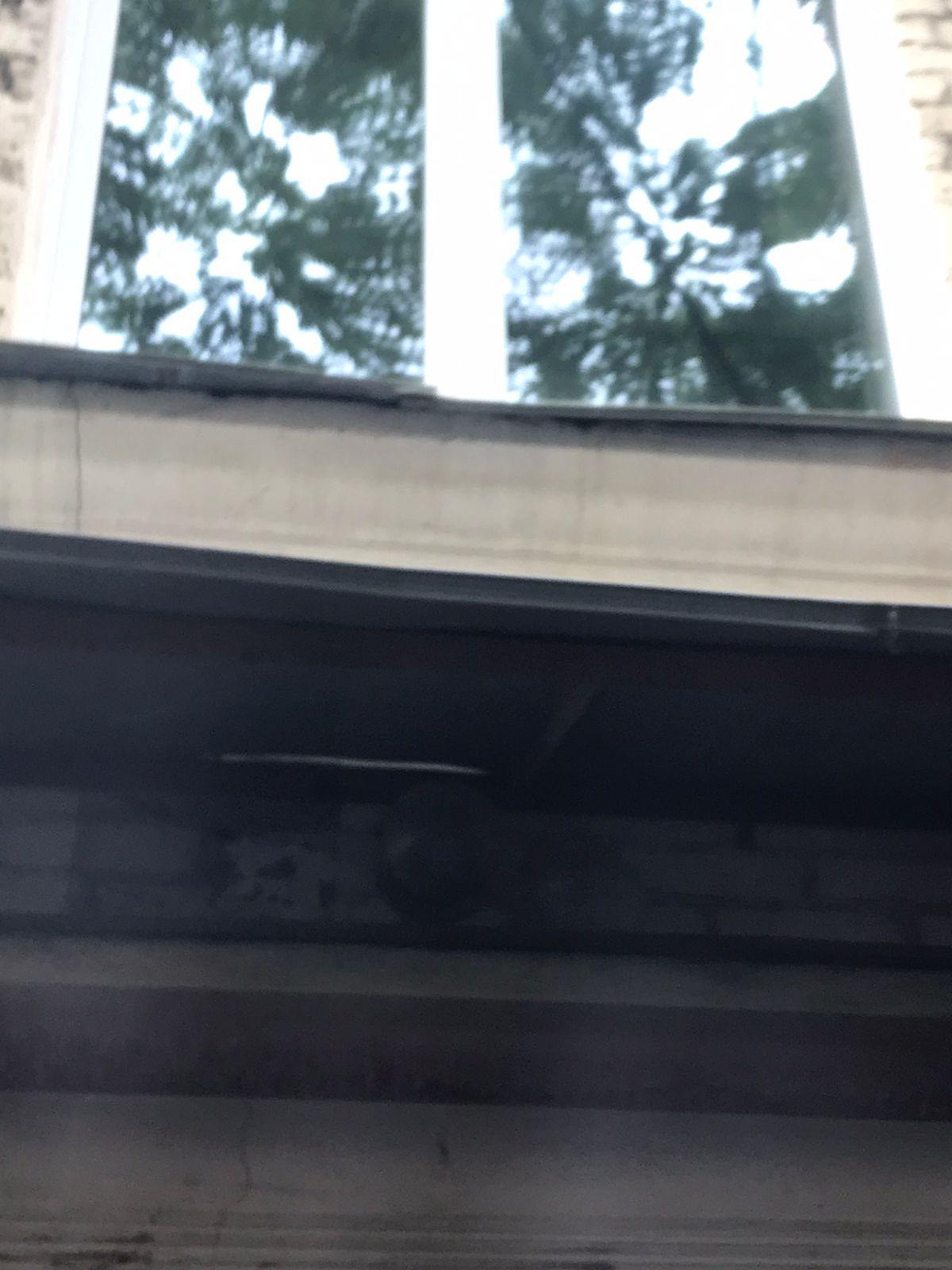 Текущий ремонтЗакраска граффити по Московскому  ш. д. 38
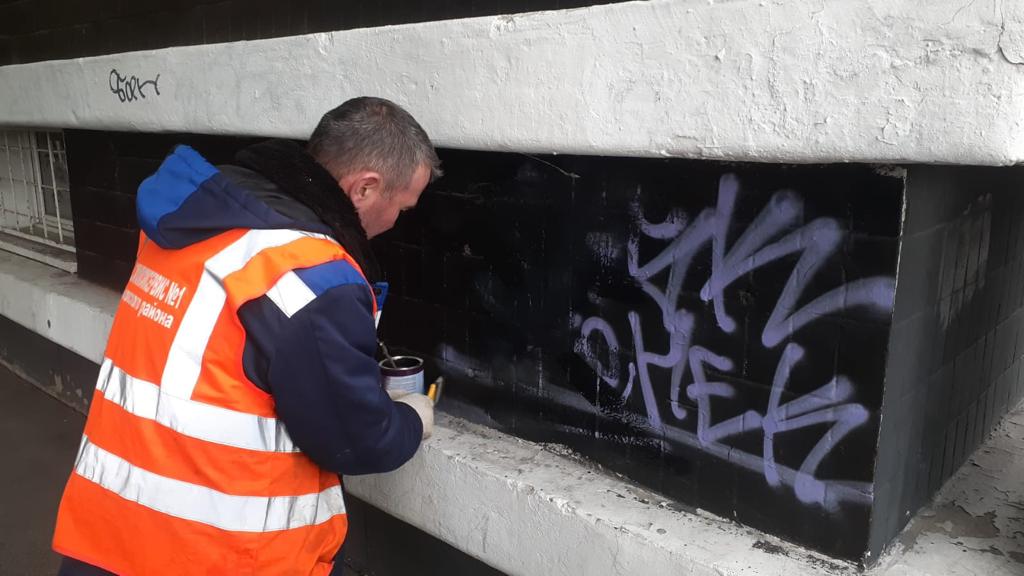 Текущий ремонтУстановка розеток на чердаке по ул. Авиационная д.18
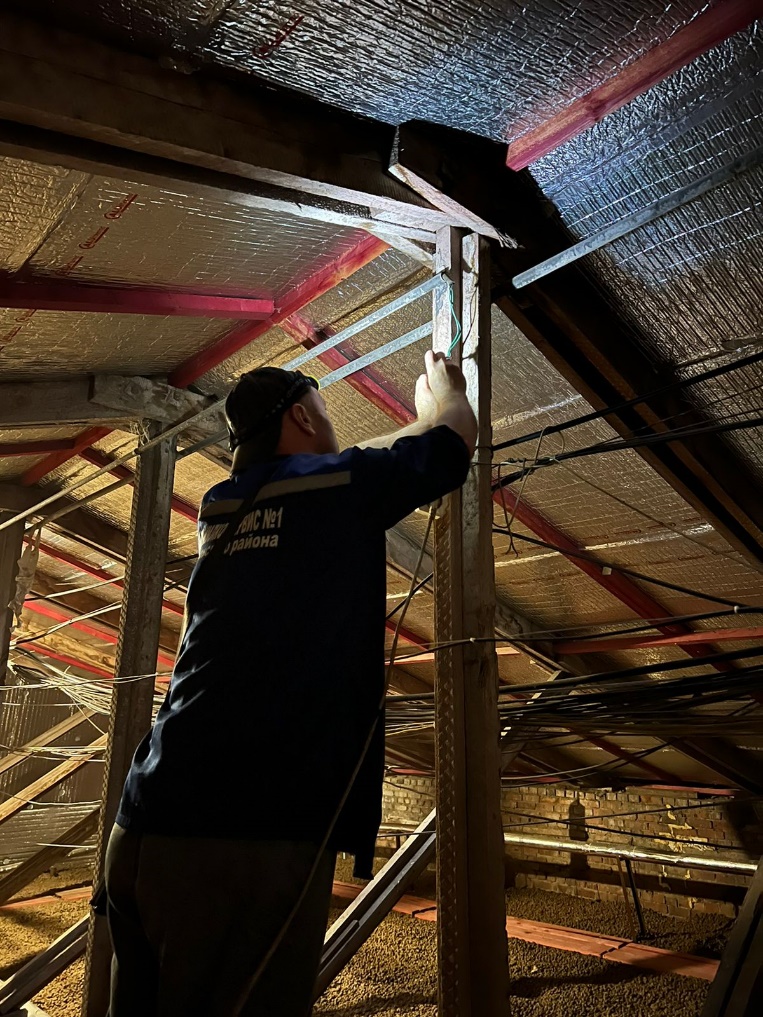 Текущий ремонтЗамена сгона в подвале по пр.Космонавтов д.48, к.2
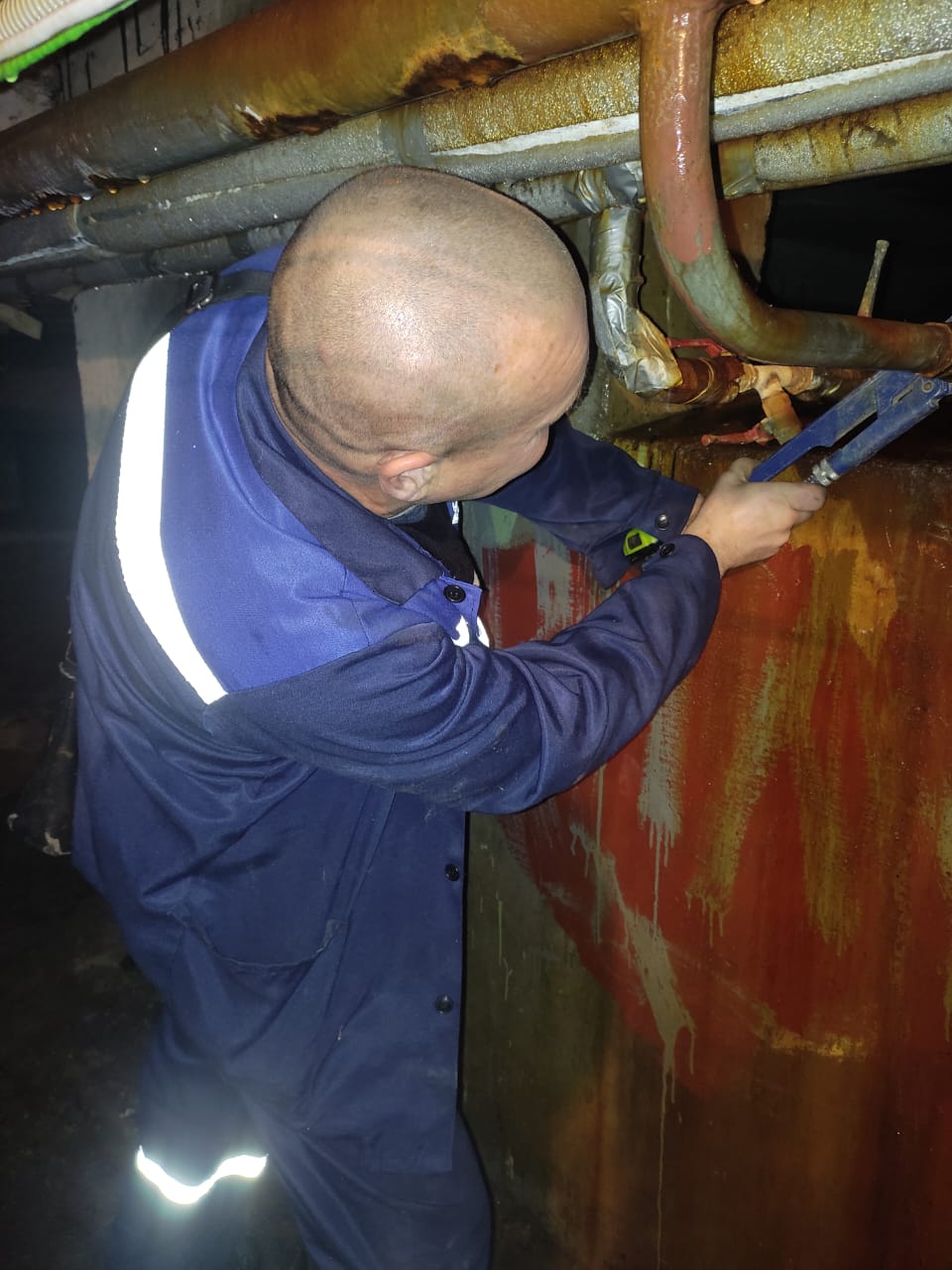 Текущий ремонтЗамена участка трубы на чердаке по ул.Авиационная д.18
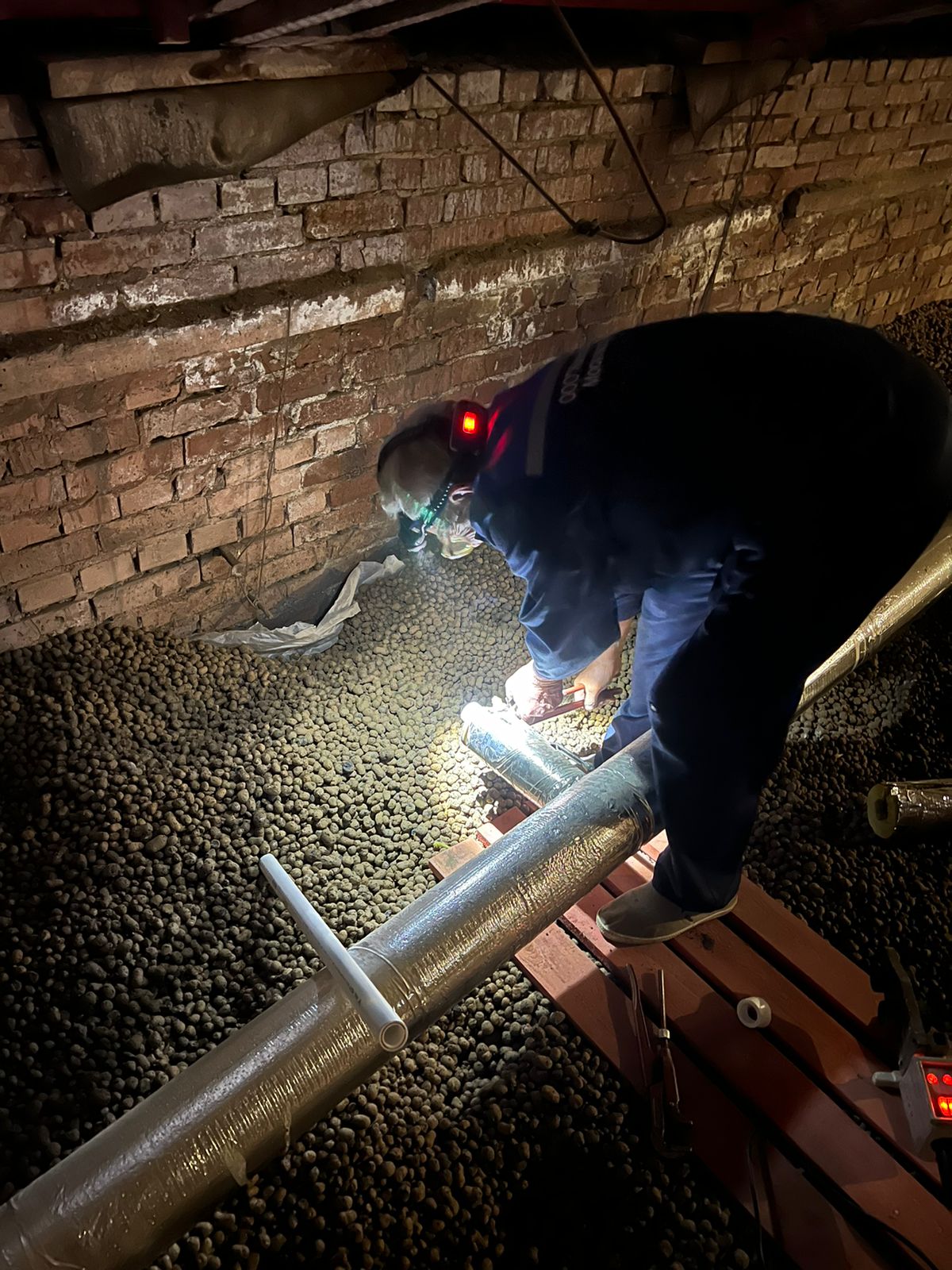 Текущий ремонтгерметизация кровли по  Московскому пр. д. 220, к. 2
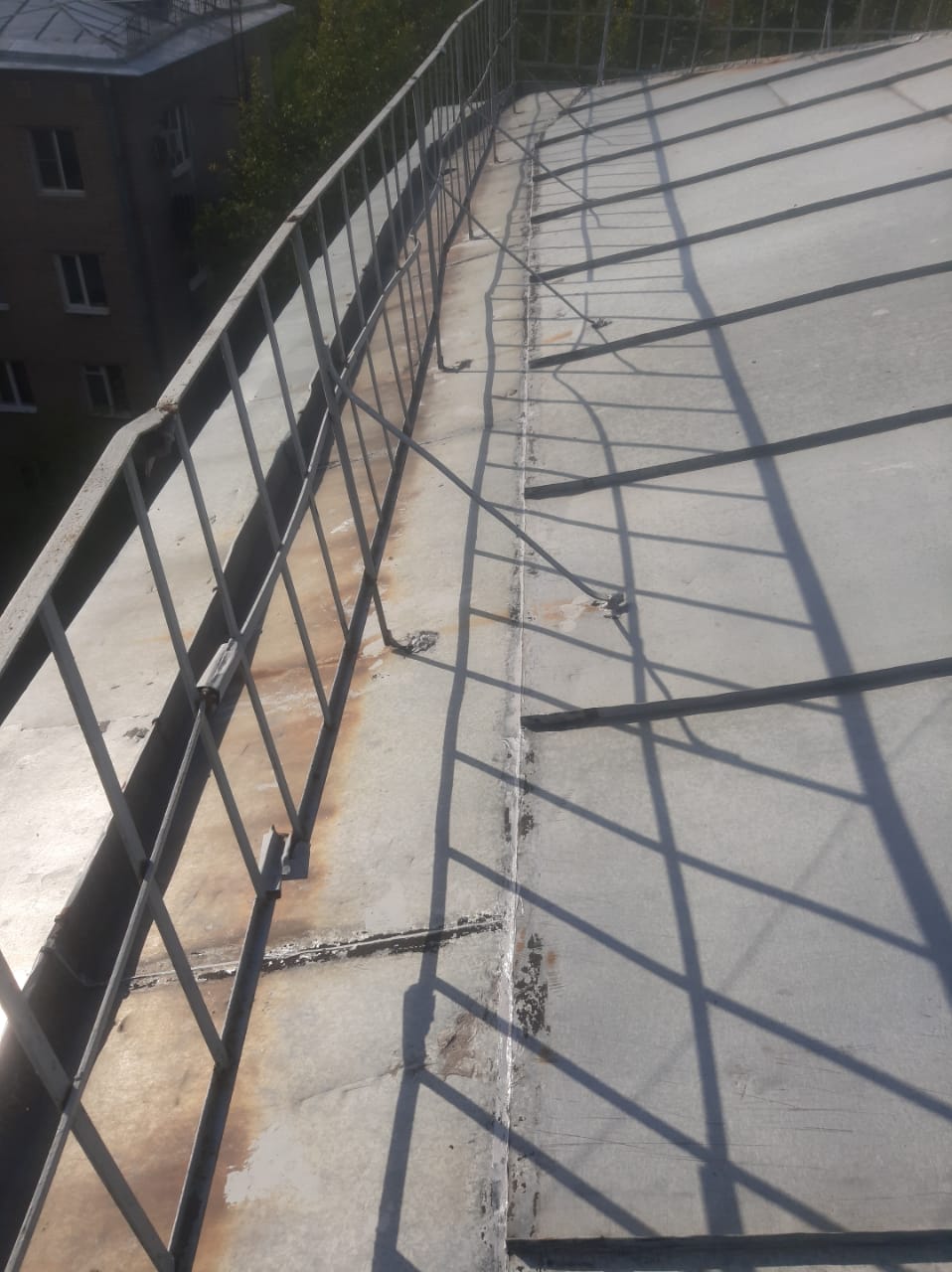 Текущий ремонтгерметизация фасадных швов по пр. Космонавтов д.74
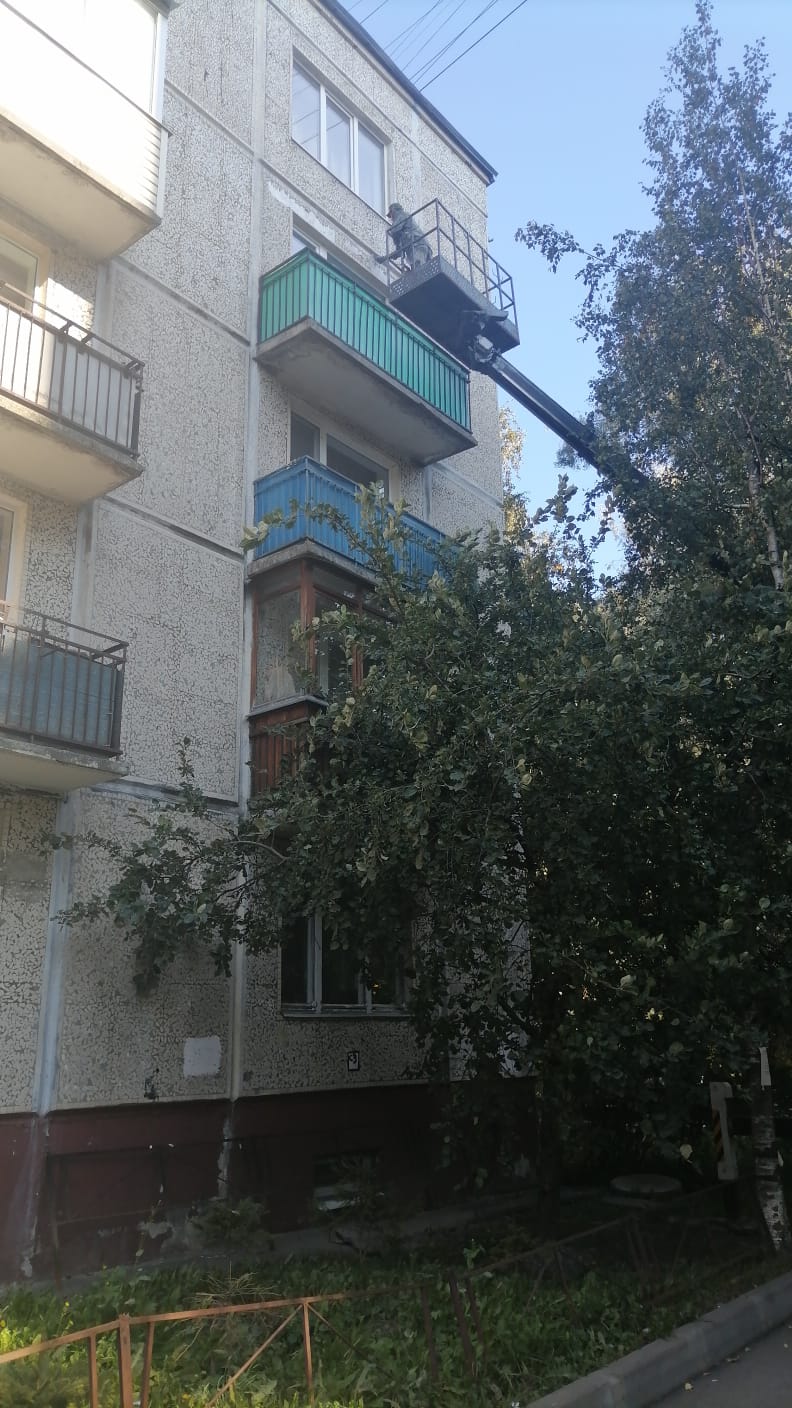 Содержание общего имуществаВлажная уборка парадных
Содержание общего имуществаВлажная уборка парадных
Содержание общего имуществаВлажная уборка парадных
Содержание общего имуществаВлажная уборка парадных
Содержание общего имуществаВлажная уборка парадных
Содержание общего имуществаВлажная уборка парадных
Уборка придомовой территории
Уборка придомовой территории
Уборка придомовой территории
Уборка придомовой территории
Уборка придомовой территории
Покос травы